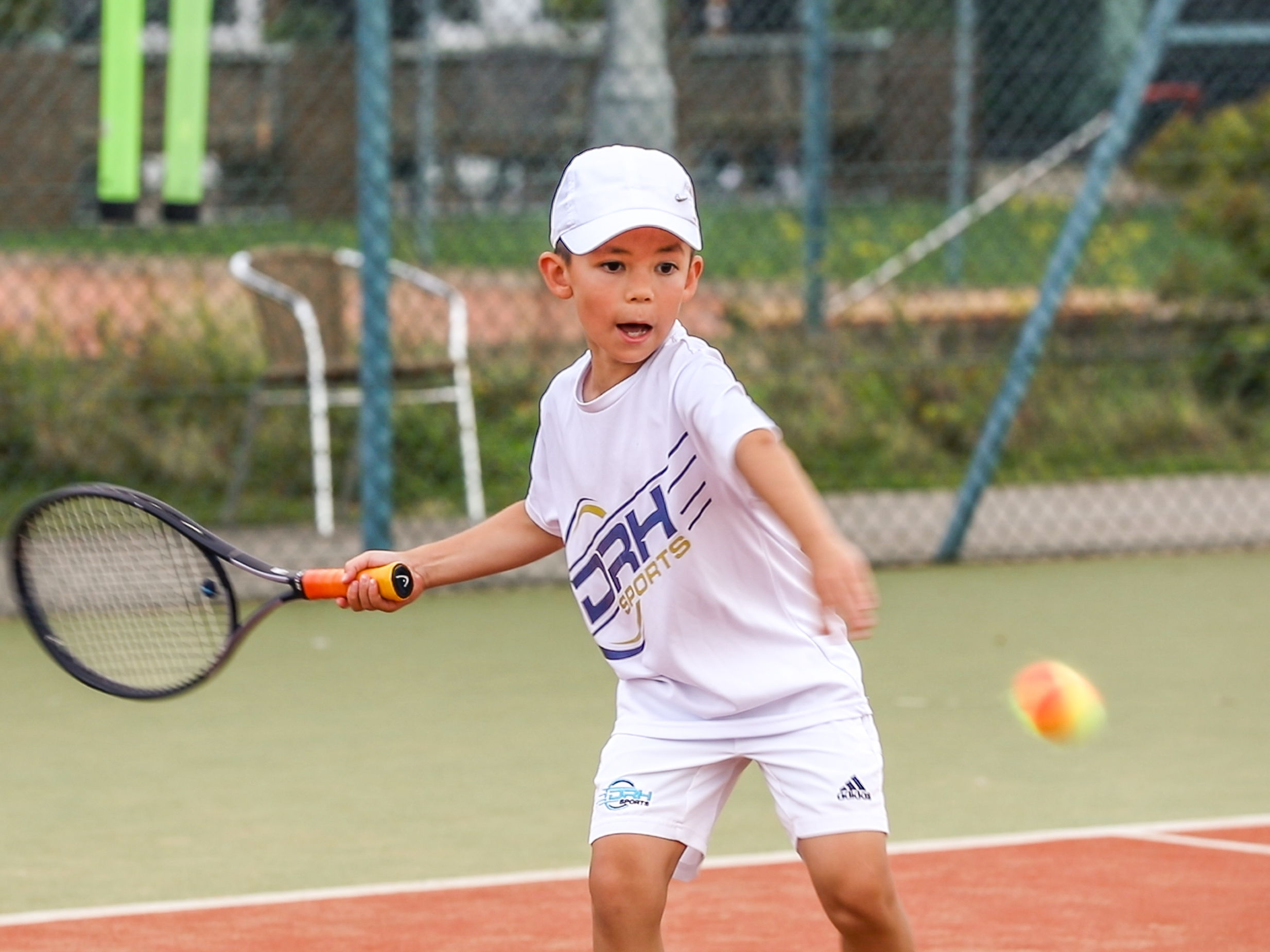 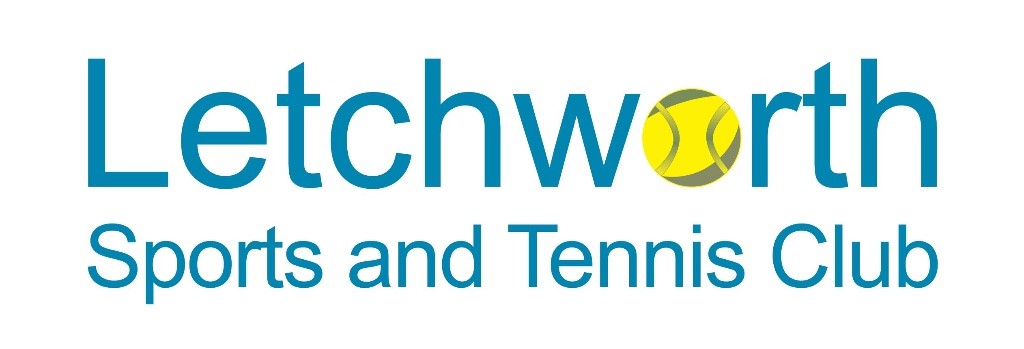 Mini Tots/Red Coaching Programme
Autumn 2024
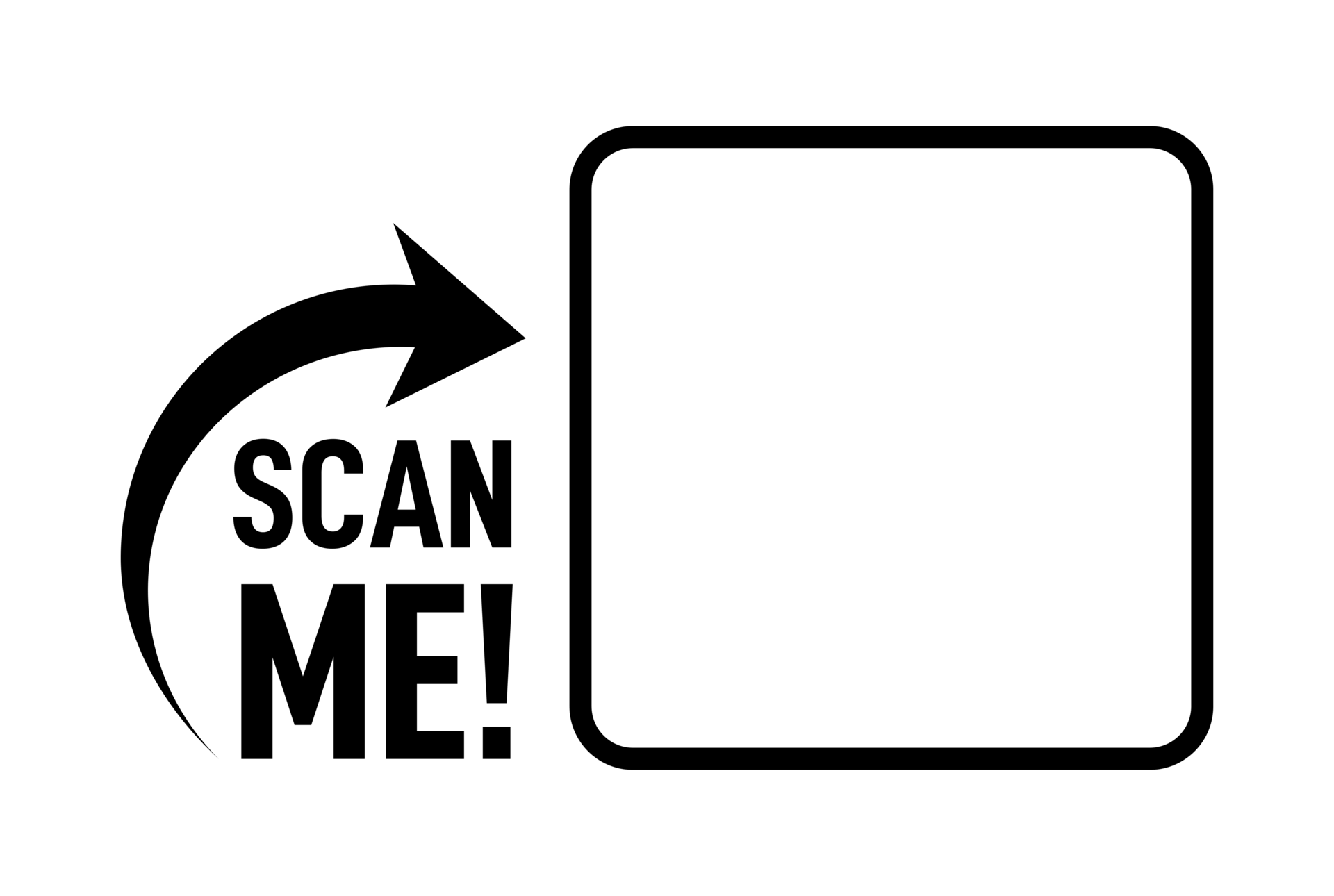 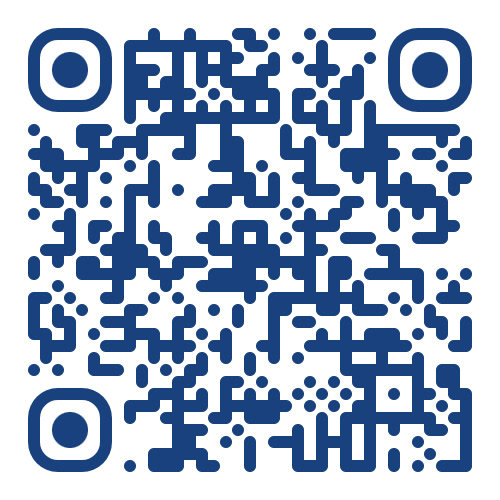 Ages 
3-8
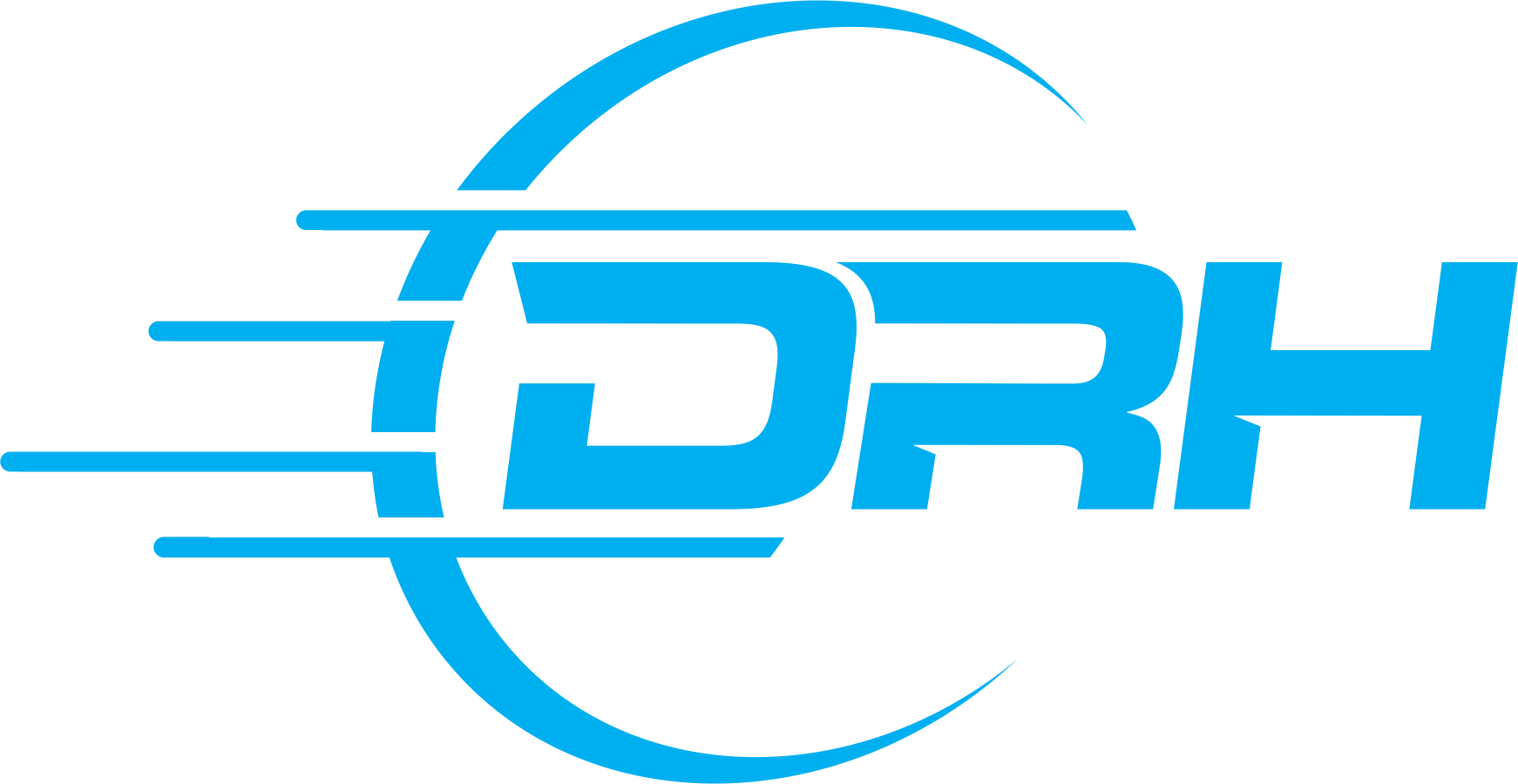 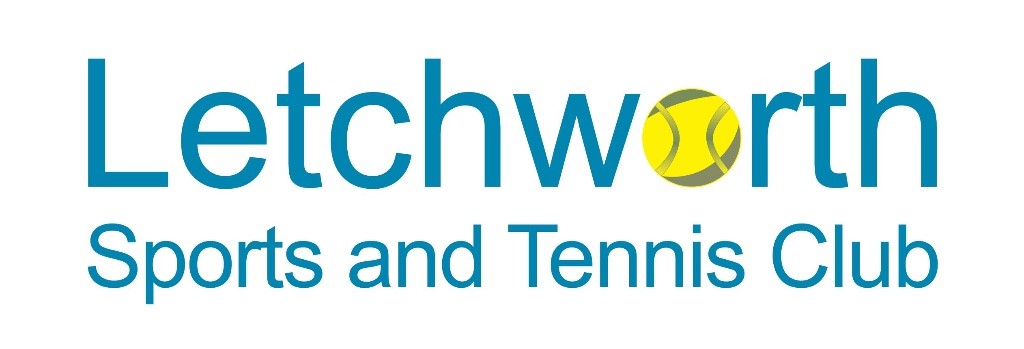 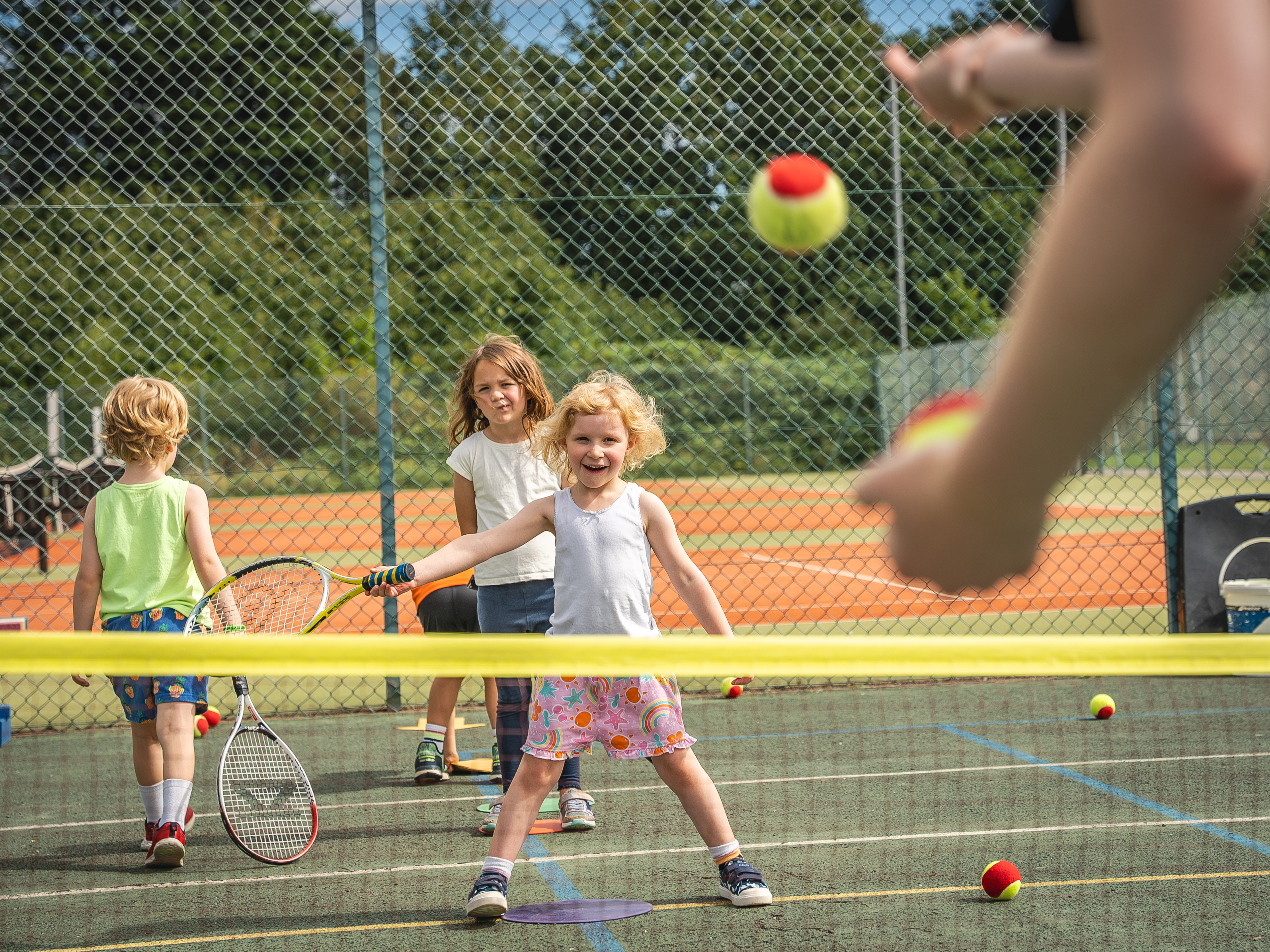 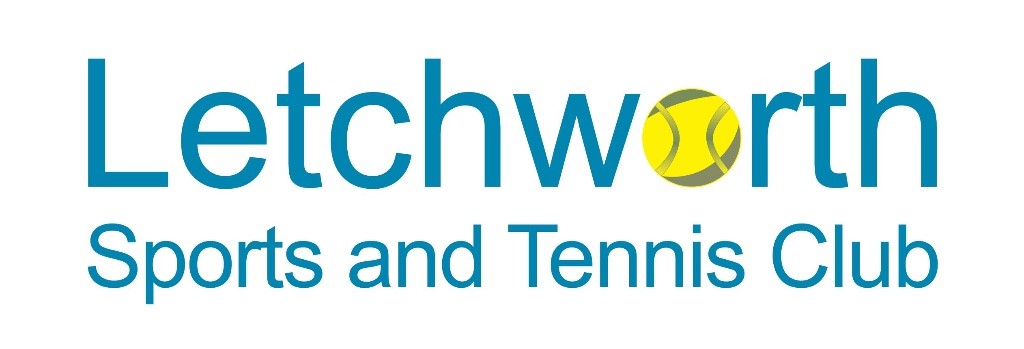 Mini Orange/Green Coaching Programme - Autumn 2024
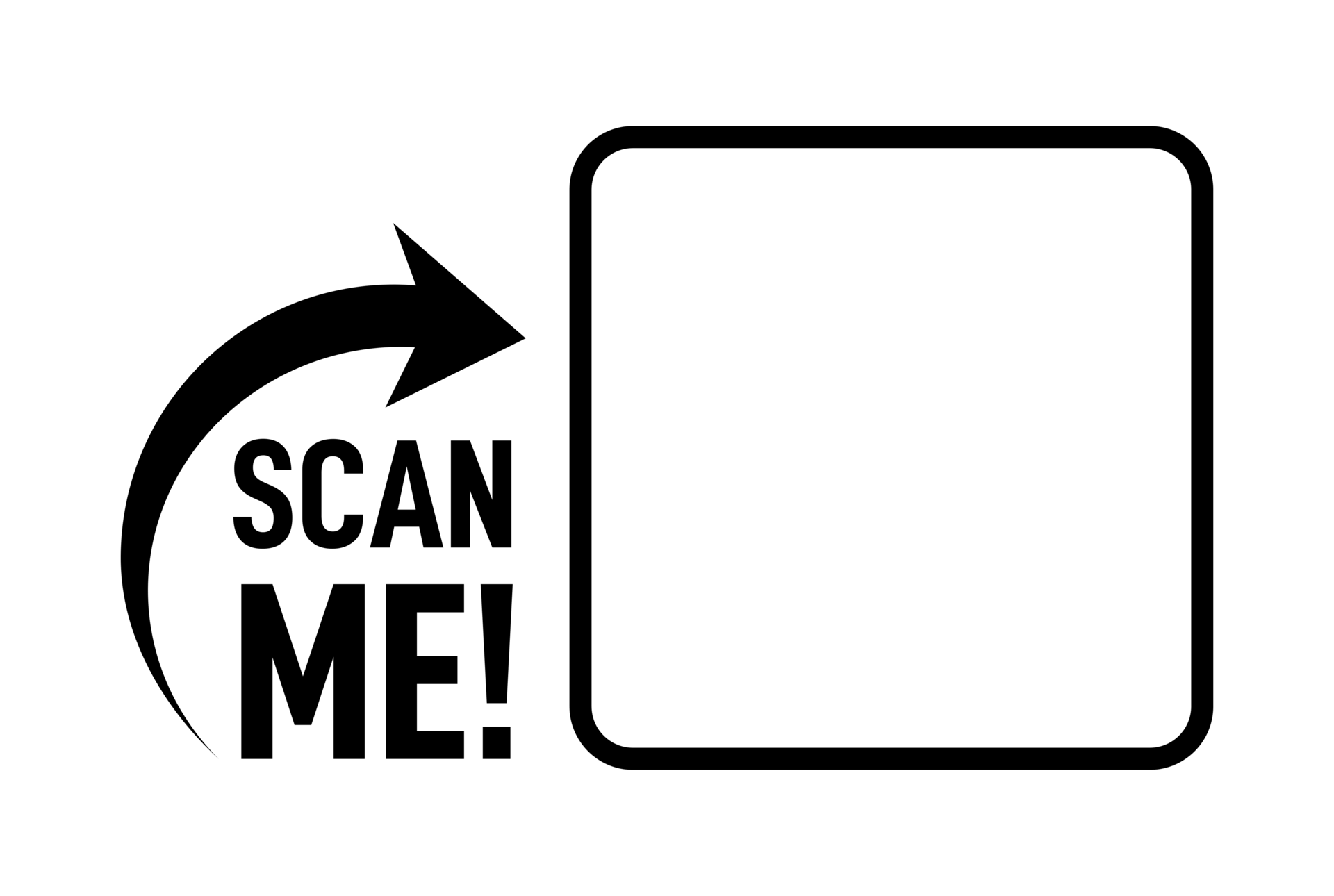 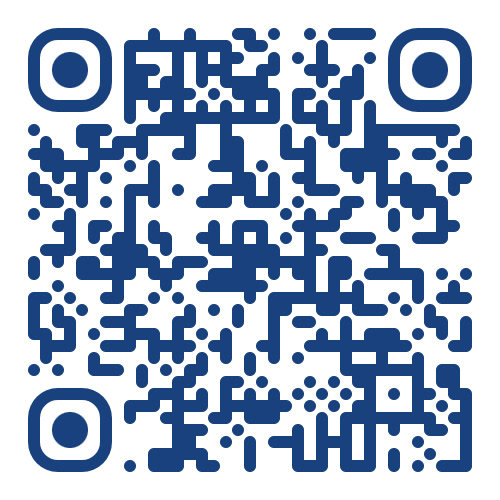 Ages 
8-11
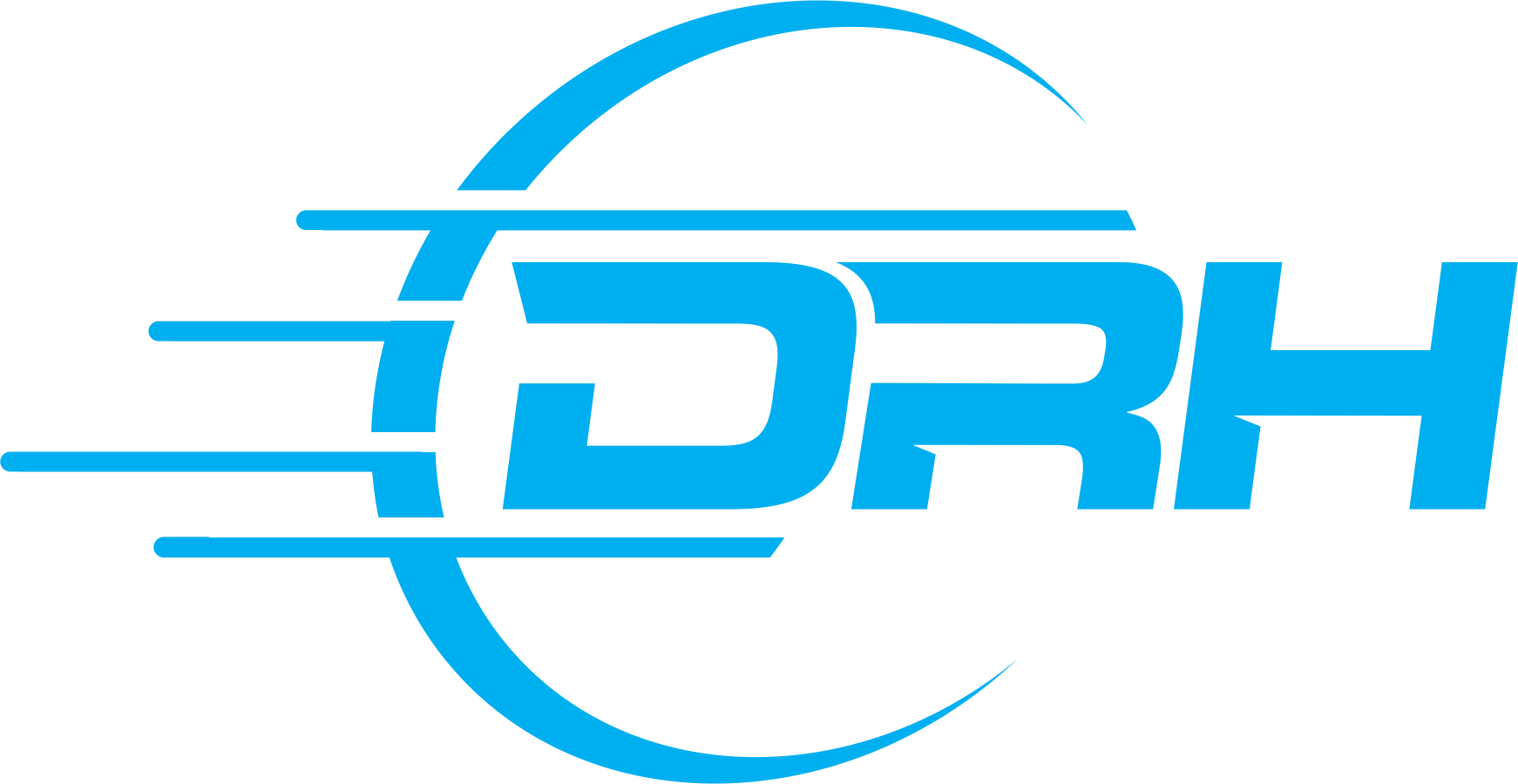 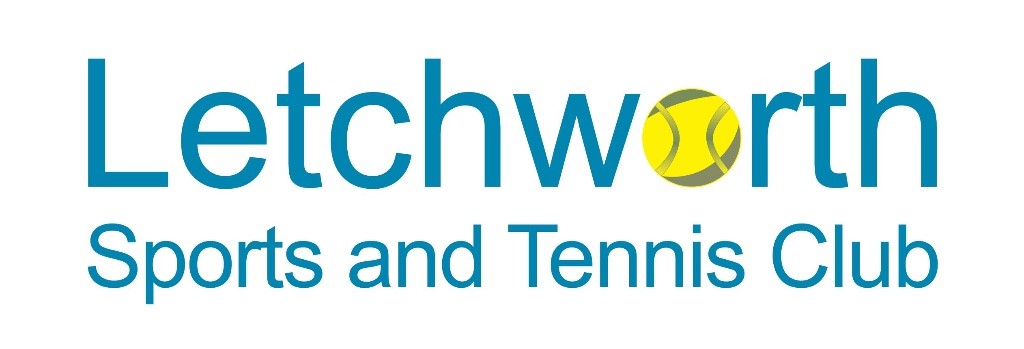 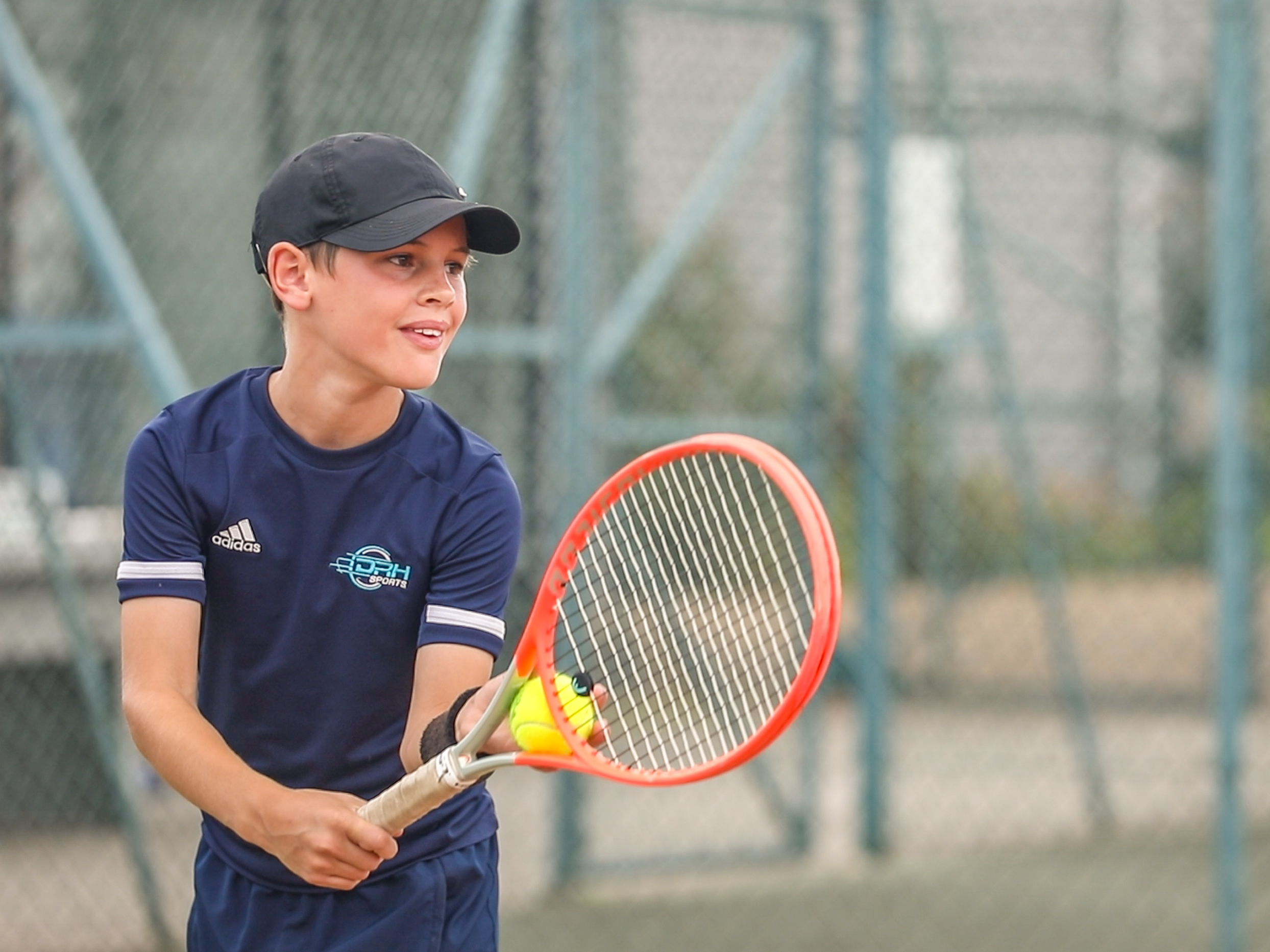 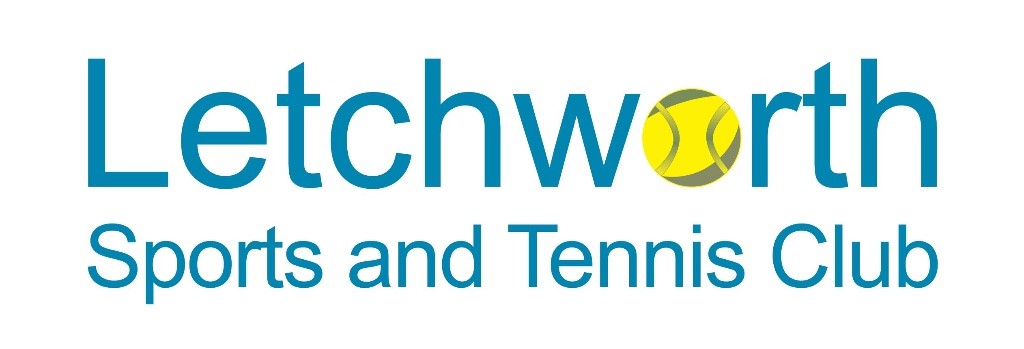 Junior Coaching Programme Autumn 2024
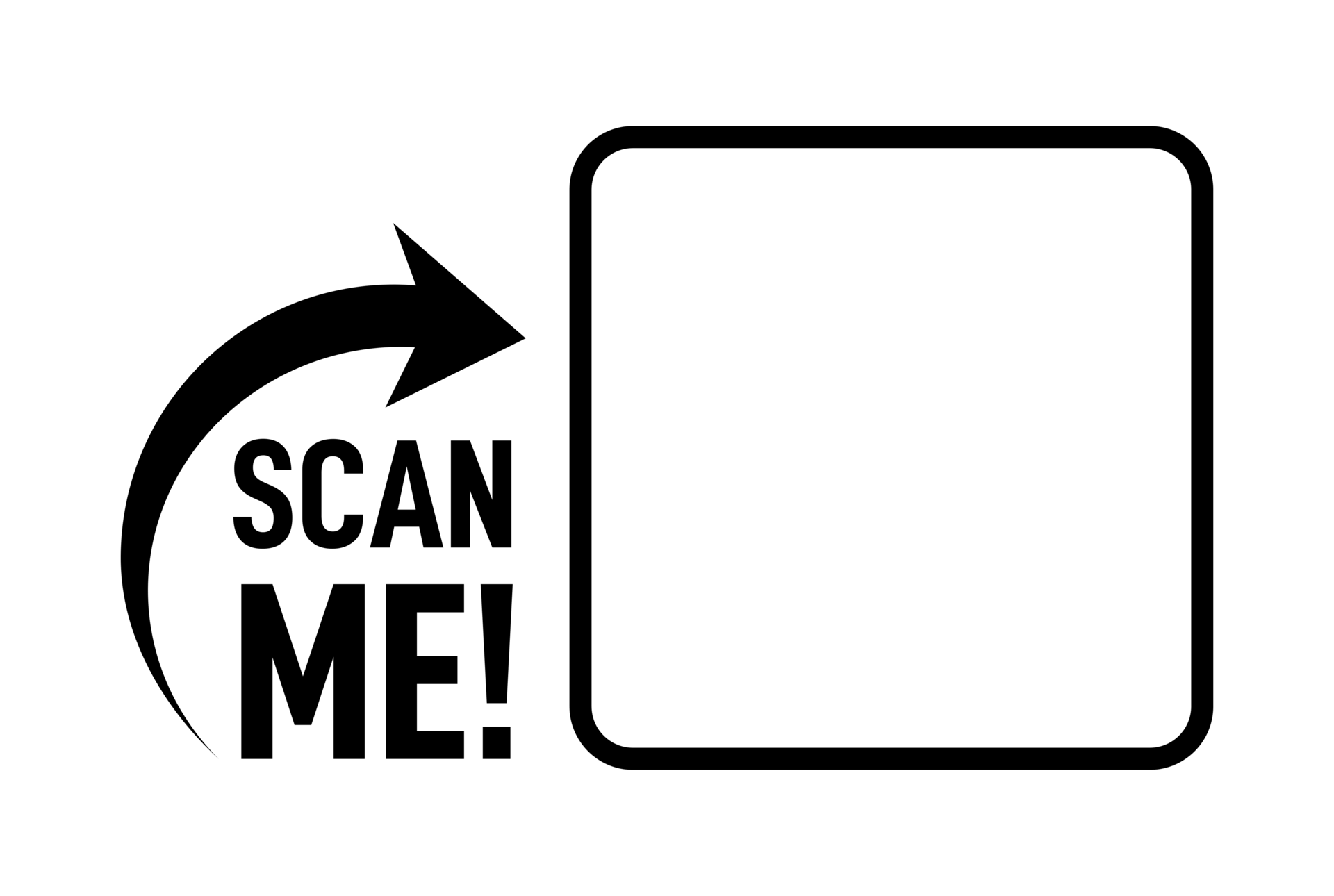 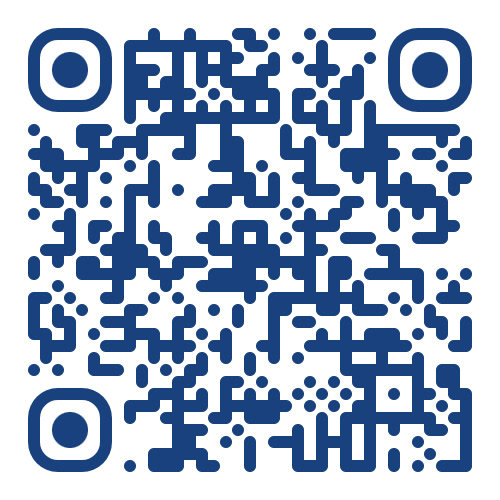 Ages 
11-17
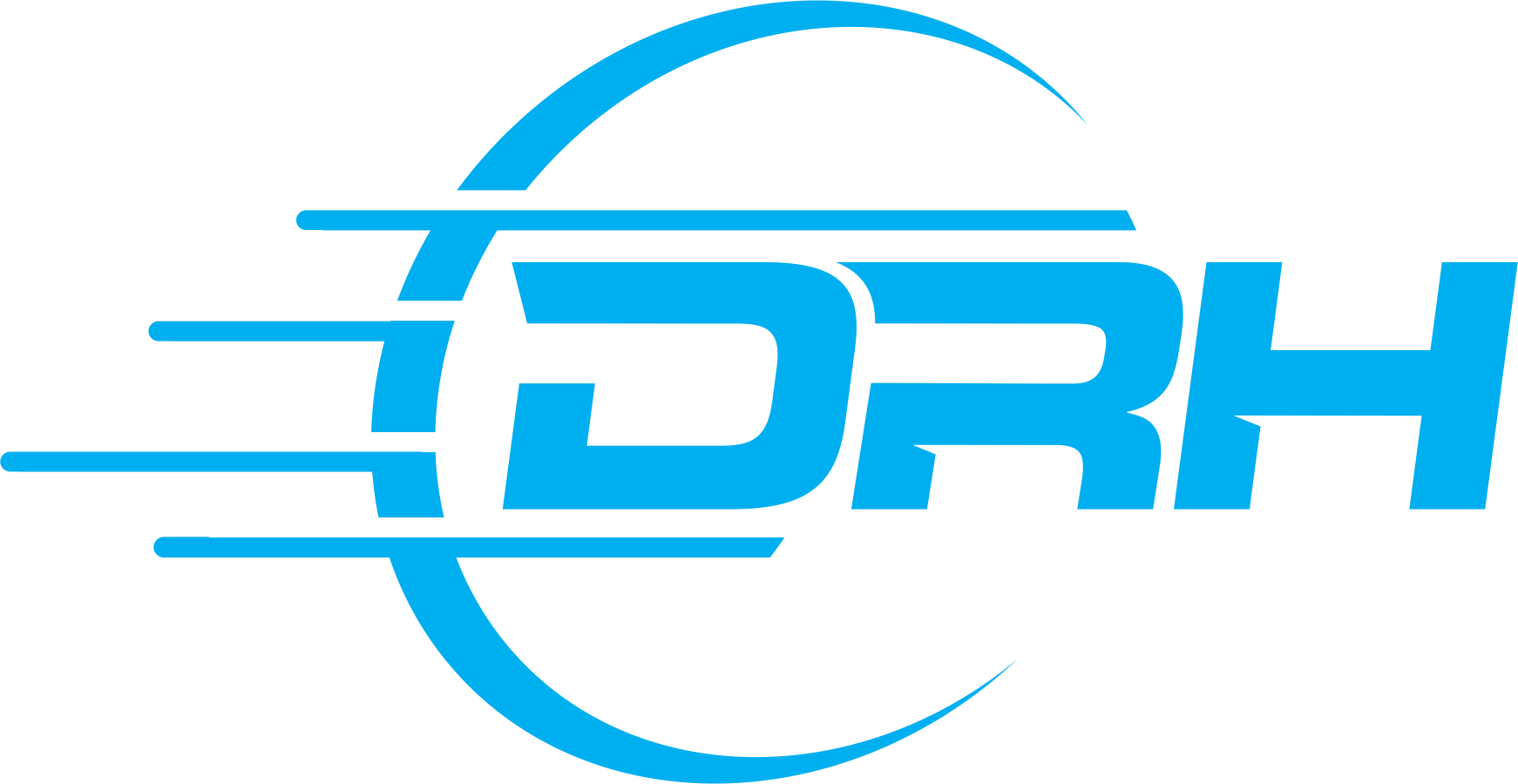 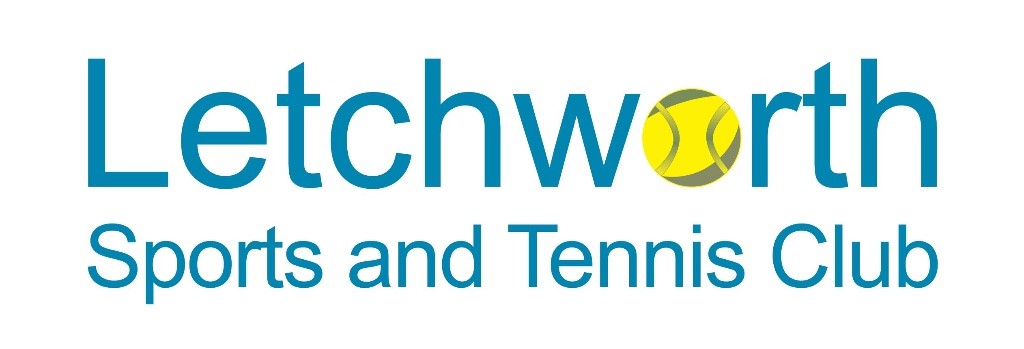 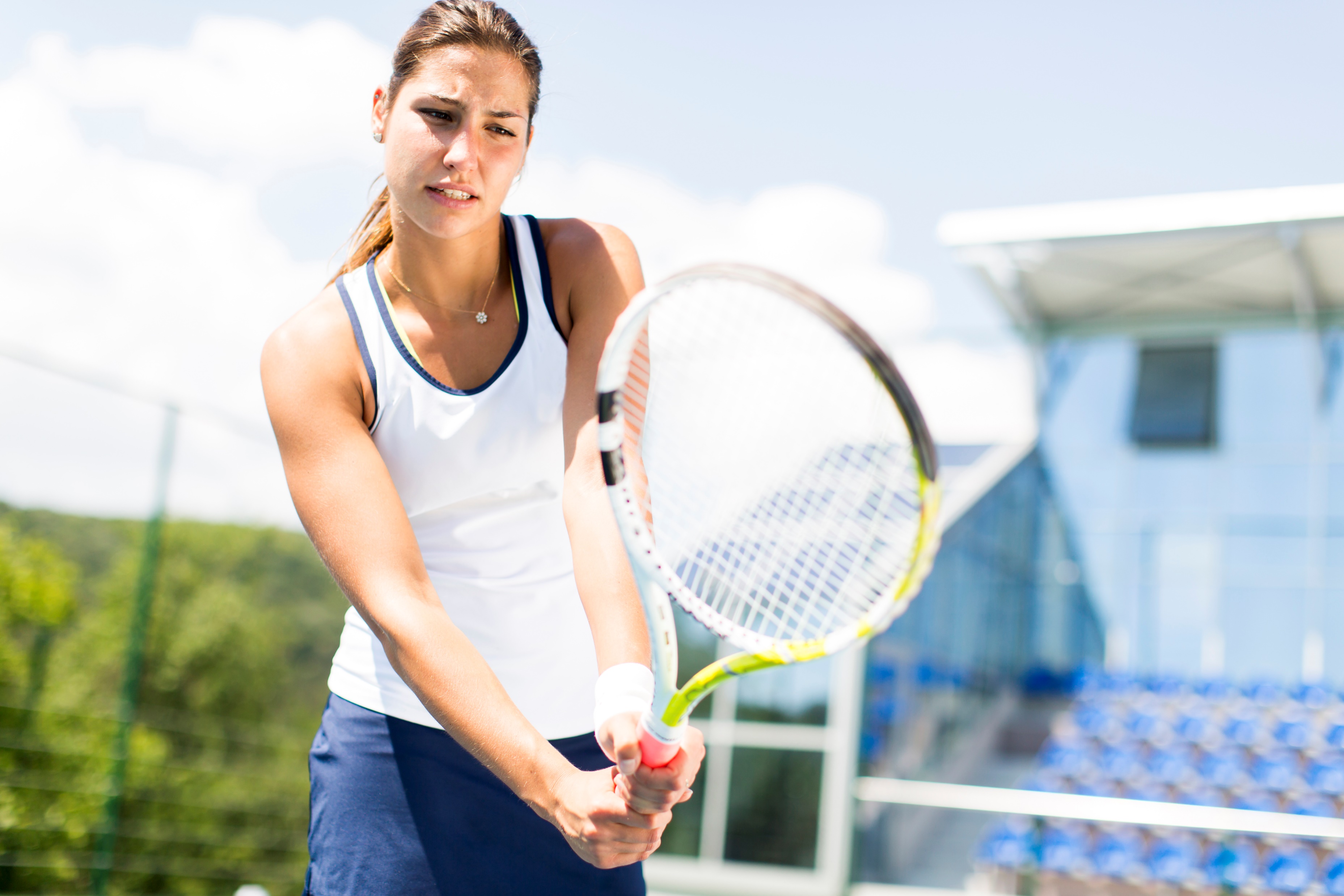 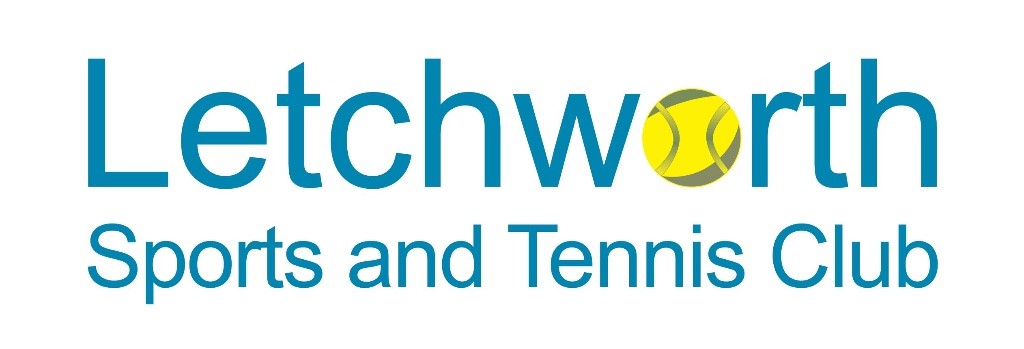 Adult Coaching Programme  Autumn 2024
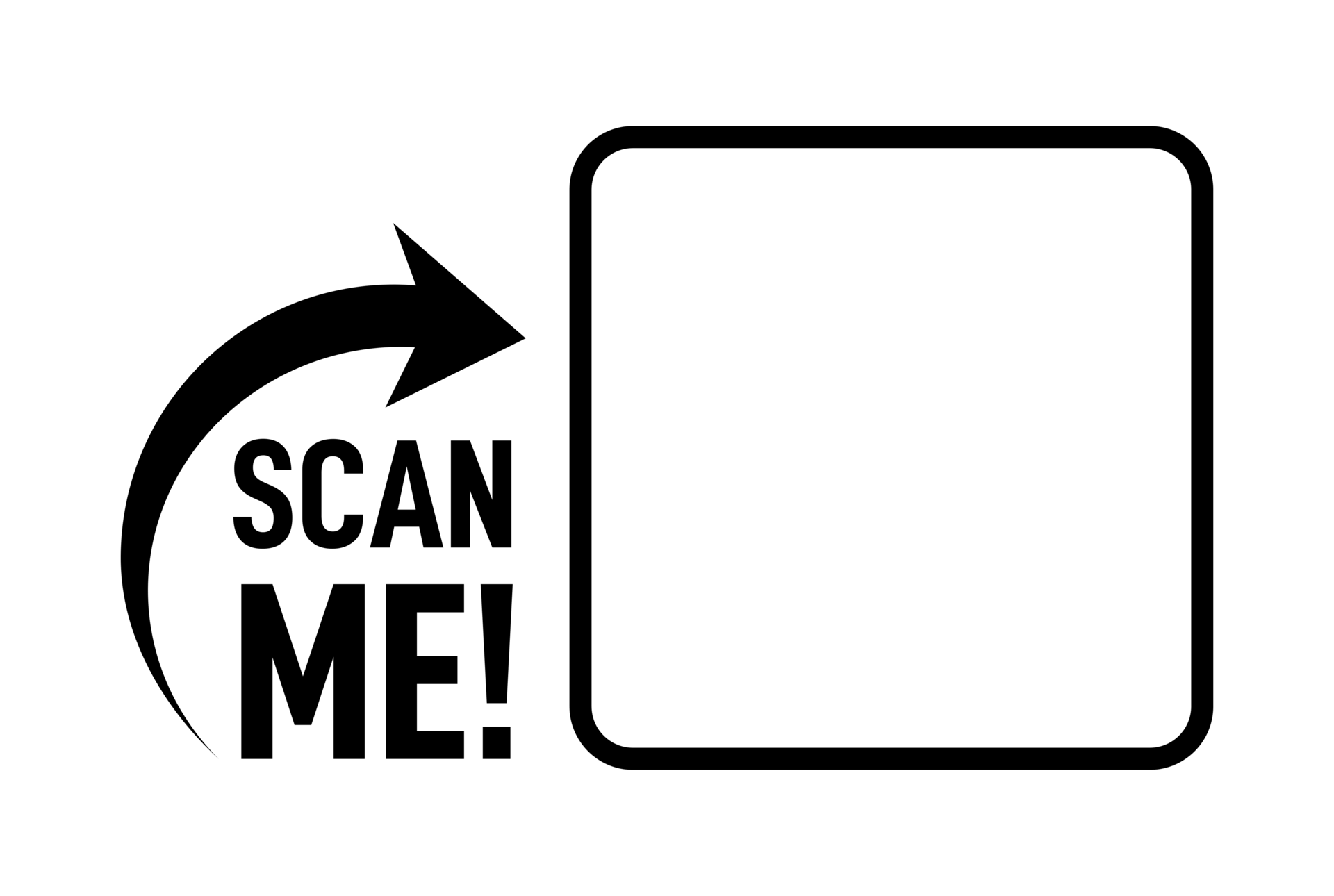 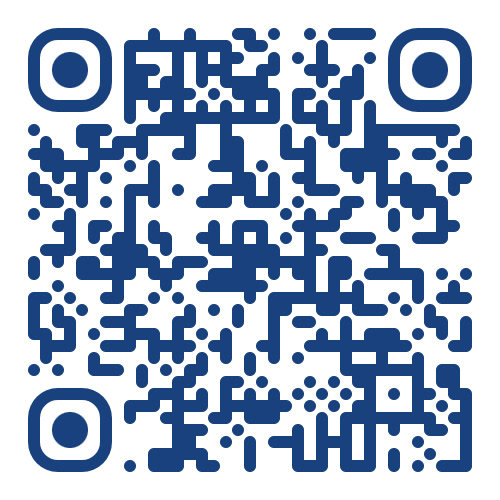 Ages 
18+
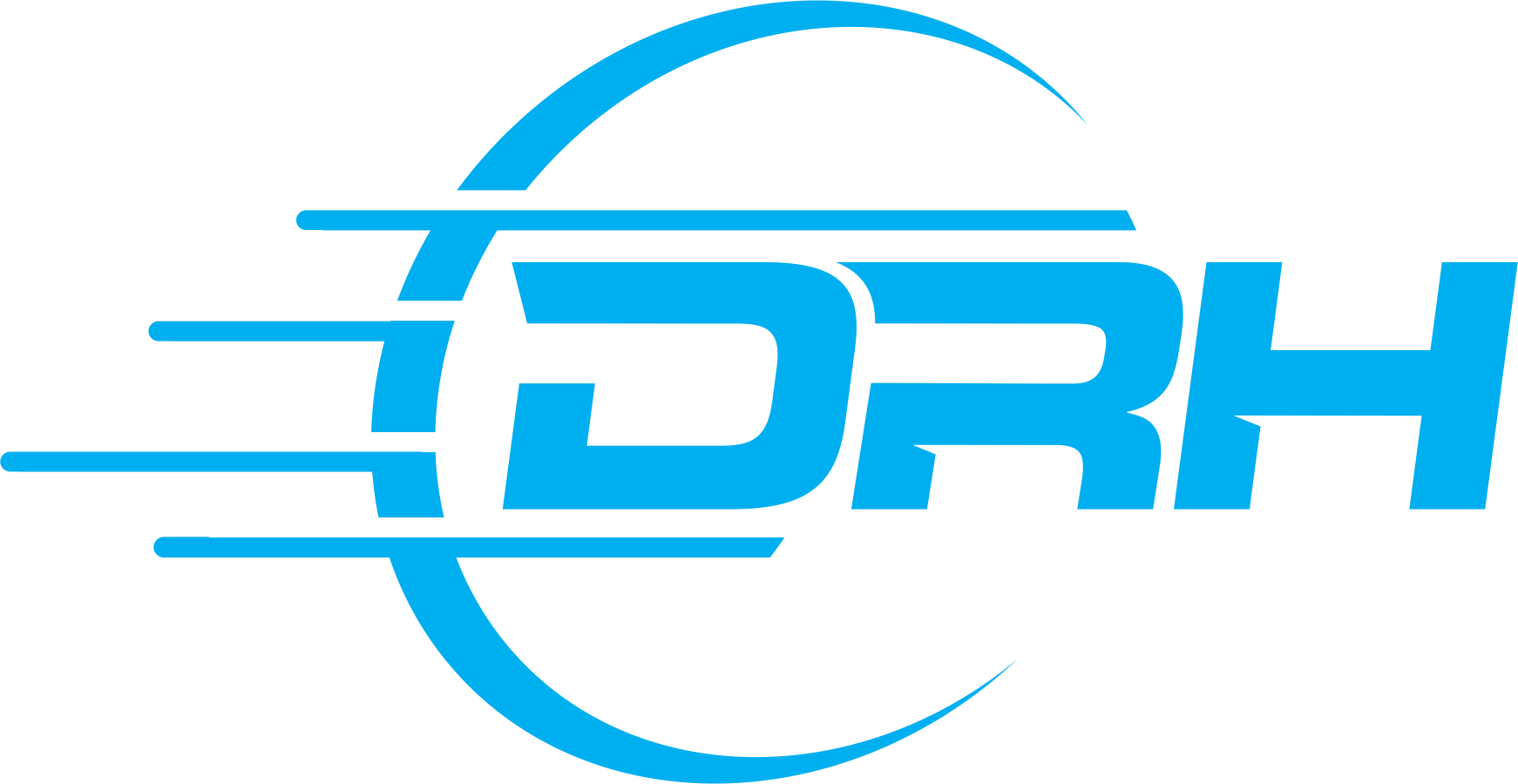 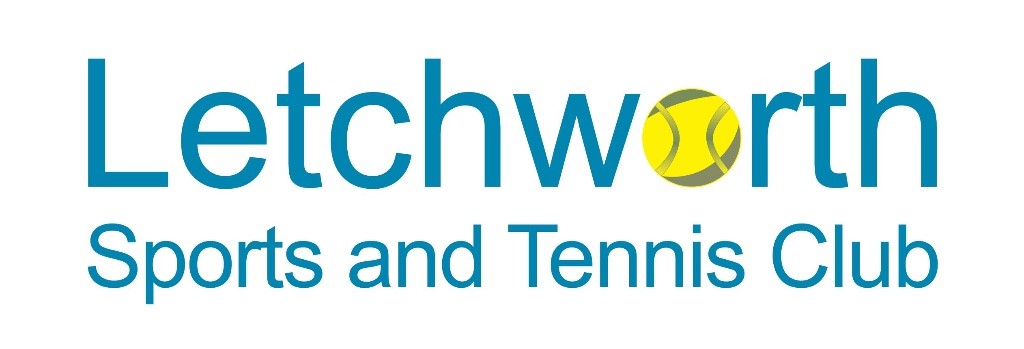